First Anniversary: CANUK
David Hare
President-elect
Institute and Faculty of Actuaries
CANUK
A networking platform for Chinese actuaries in the UK.
A communication channel to other Chinese actuarial associations.
Dedicated to advise and support Chinese students in the UK.
1
© 2010 The Actuarial Profession  www.actuaries.org.uk
Institute and Faculty of Actuaries – Strategy Update
Over the past 18 months we have been working
on implementing changes to our focus, how we
operate and how we measure our successes.
2
© 2010 The Actuarial Profession  www.actuaries.org.uk
Philip Scott
President, Institute and Faculty of Actuaries


Priorities for his term as President:

 Brand
 Customer Focus
 Leadership
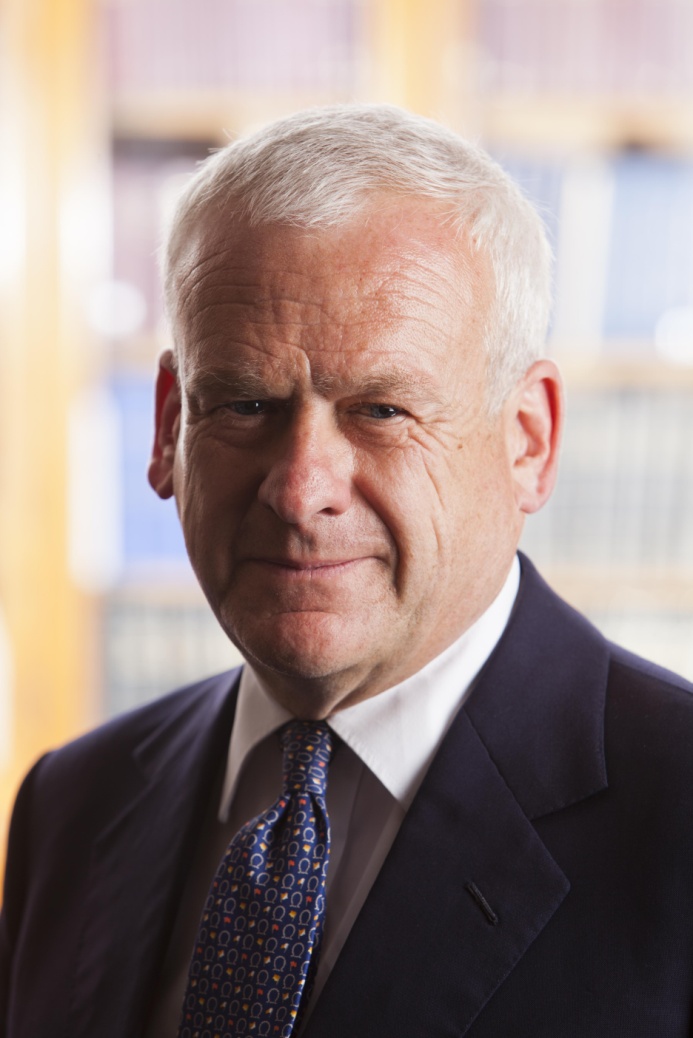 3
Brand: some key principles
The element that keeps such organisationsat the top of their game is a solid brand identity.

A good brand adds value.

A good brand means you are easily recognised,trusted and used frequently.

Good business and growth flows from a good brand.
4
Our valuesHow we measure behaviour
Integrity: honest, accountable and professional
We are: Doing the right thing for the organisation, our members
the profession and the public interest.

Community: inclusive, accessible and collaborative
We are: building relationships and communities by listening and 
giving people a clear voice

Progress: relevant, supportive and purposeful
We are: leading the future of the profession together
5
© 2010 The Actuarial Profession  www.actuaries.org.uk
[Speaker Notes: These are the yardsticks by which we measure our behaviour.  They will drive our decisions, form our beliefs and unite us as an organisation.  Our values will resonate with our audiences and appeal to like minded people.  Our values are critical to our brand’s success.

There has been a huge amount of effort dedicated to this tranche of brand work.  These have evolved, in partnership with the executive and council.  They are aligned with the strategy launched in 2011 and support the Actuaries Code.  
They will drive the performance structure of the staff as well as be the corner stone for volunteer induction.]
Institute and Faculty of Actuaries
Our Vision
We will serve the public interest by ensuring that where there is uncertainty of future financial outcomes, actuaries are trusted and sought after for their valued analysis and authority.

Our Mission
The objects of the Institute and Faculty of Actuaries shall be, in the public interest, to advance all matters relevant to actuarial science and its applications and to regulate and promote the Actuarial Profession.

(Charter of the Institute and Faculty of Actuaries, August 2010)
6
© 2010 The Actuarial Profession  www.actuaries.org.uk
The Institute and Faculty’s Strategic Objectives
Education
To provide high quality qualifications for our students and lifelong education for our members.
Learned Society and Thought Leadership
To advance all matters relevant to actuarial science.
Public Affairs and Promotion
To speak up on relevant matters of public interest and to raise awareness of the work of actuaries and the value we add to society.
Licensing and regulation
To license and regulate the members of the Institute and Faculty in such a way as to assure public confidence.
Member support
To offer excellent support that meets members’ varied and evolving needs.
7
On Education
Maintain our gold standard qualifications
Online application of the CA3 (Communication) exam
Accredited the Chinese University of Hong Kong
Looking into accrediting other universities in China
Launched the Sir Edward Johnstone prize in China
Recognition of the potential talent in China
8
© 2010 The Actuarial Profession  www.actuaries.org.uk
On Thought Leadership and Learned Society
Launched the Actuarial Research Centre
Two major lectures per year
Continuing sessional events to present ongoing research: -Discount rate project
                    -Third Party Working Party
9
© 2010 The Actuarial Profession  www.actuaries.org.uk
On Public AffairsChina Insurance Weekly, 26 September 2012
10
© 2010 The Actuarial Profession  www.actuaries.org.uk
On Regulation
Publication of the Regulatory Strategy
Professional skills training
11
© 2010 The Actuarial Profession  www.actuaries.org.uk
On Member Support
400 Club
Using technology to deliver CPD wherever you are
Launched the International Actuarial Careers Network
    (IACN)
Improvements to the volunteering experience
Volunteer Engagement Manager - Debbie Atkins
Volunteer handbook/ directory of  opportunities
Volunteer recognition Pins
12
© 2010 The Actuarial Profession  www.actuaries.org.uk
CANUK: Some achievements…
Better communication between our members here and in China
Created an environment of sharing knowledge
Delivery of CPD in China
Set up Solvency II Asia Subgroup
Planning to set up a General Insurance Pricing Forum (GIPF)
Organised networking events
13
© 2010 The Actuarial Profession  www.actuaries.org.uk
Our visit to China and the Far East, September 2012

Beijing
14 September
Standard Life Reunion
15-16 September
Chinese Actuarial Association Conference
17 September
Meeting with the Financial Services 
 and Economic team at the British  
 Embassy.
China Banking Regulatory Commission
Securities Regulatory Commission
Peking University
Tsinghua University
18 September
China Insurance Regulatory 
 Commission
Central University of Finance and 
 Economics
Shanghai
19 September
Stakeholder lunch
Shanghai University of Finance and
 Economics
Member Event

Hong Kong
20 September
Mandatory Provident Fund Authority
Hong Kong University
Member Event
21 September
Commissioner of Insurance
Chinese University of Hong Kong

Singapore
21 September
Monetary Authority of Singapore
14
© 2010 The Actuarial Profession  www.actuaries.org.uk
Recent email from a Volunteer in China.

“Even though Beijing is remote from the UK, I still feel the change happening.  The Visits to China get more and more frequent, events such as new qualifier ceremonies have been held locally and our community gets more vibrant.”


“All of this benefits members a lot.  To volunteer for the Profession is a great choice for me –it’s a fantastic way to help shape the future of the Profession.” 
2 December 2012
15
© 2010 The Actuarial Profession  www.actuaries.org.uk
The Institute and Faculty of Actuaries
One Profession, many communities -delivering first 
    rate qualifications, member support and high
    standards

Providing a quality service to our members. 
 
Ensuring they have the right skills, training and tools in an ever changing profession.
16
© 2010 The Actuarial Profession  www.actuaries.org.uk